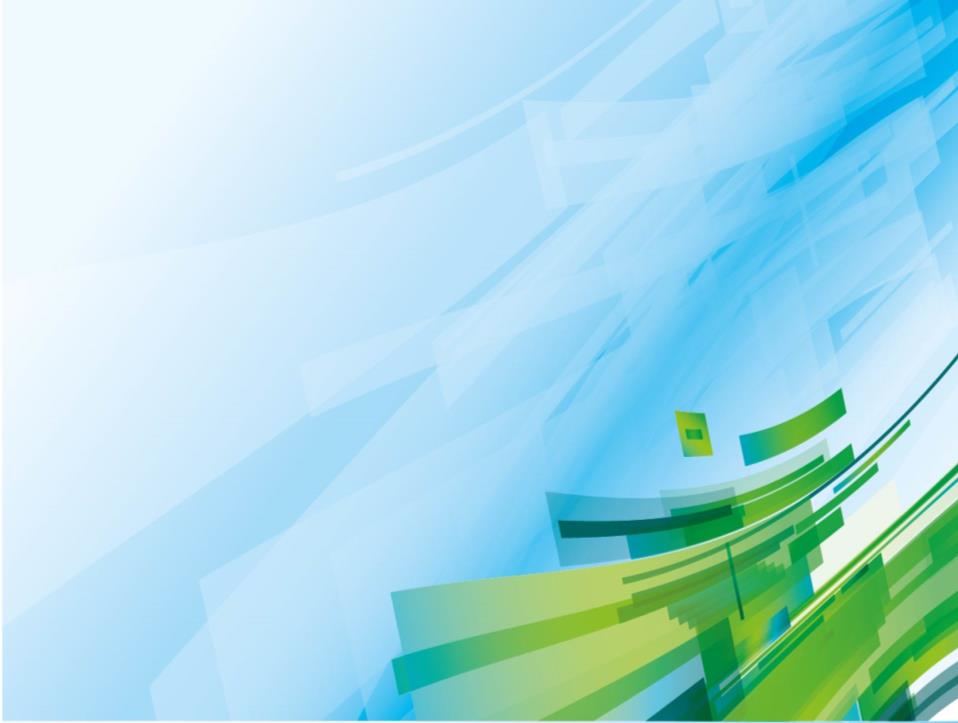 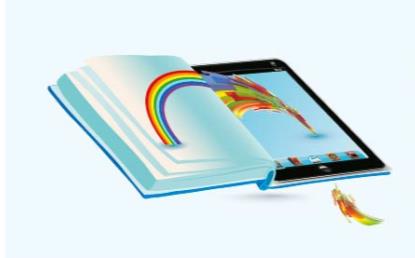 Муниципальный Форум  инноваций
Эффективное управление
как инновационный ресурс образовательной организации:
от идеи до результата
ИВАНОВО 2016
Муниципальное  бюджетное 
общеобразовательное учреждение "Средняя  школа № 54"
Разработка мероприятий конкурентоспособной 
стратегии развития учреждения   
по увеличению контингента учащихся
Школа № 54 была построена в 1936 году. 
Проект  школы рассчитан 
на  500 учащихся.
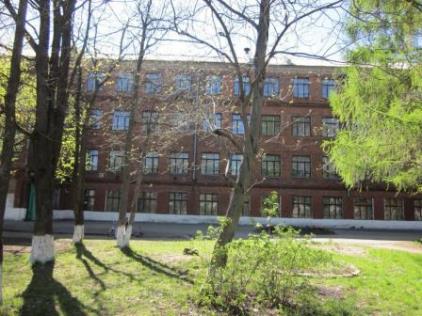 До недавнего времени общая численность учеников школы колебалась
 от 300 до 350 человек.
Одна  из причин  уменьшения количества учащихся 
- жесткая конкурентная среда в предоставлении  качественных  образовательных услуг, где учебные заведения, имеющие повышенный статус и находящиеся ближе к центру города,  имеют определенные преимущества.
Разработка мероприятий конкурентоспособной стратегии развития учреждения   по увеличению контингента учащихся 
стала для нашей школы 
одной из первоочередных  управленческих задач.
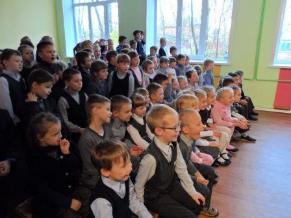 Цель 

 

формирование 
благоприятного отношения к ОУ 
и поддержка спроса на качественные образовательные услуги школы №54 
у учащихся, родителей 
и жителей микрорайона.
ЗАДАЧИ:
	целенаправленная работа педколлектива над повышением эффективности образовательного процесса и качества предоставляемых услуг для учащихся микрорайона;
 	поддержание высокой квалификации педагогов и стабильные результаты учащихся по итогам внешней экспертизы;
	повышение работоспособности коллектива и мобильности в решении поставленных задач;
	создание условий открытости инновациям;
	создание в учреждении комфортной образовательной среды, обеспечивающей развитие имиджа школы, как многофункционального образовательного комплекса; 	 	доведение до родителей потенциального учащегося  актуальной информации об образовательном учреждении.
Решению 
поставленных перед нами задач  способствовали следующие  меры.
1
Создание ассоциации 
активных родителей, 
привлечение их к участию 
в школьной жизни.
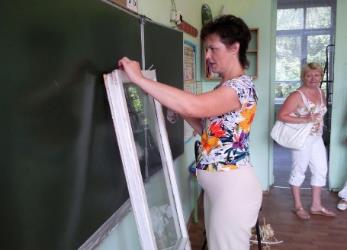 2
Предоставление на базе школы услуг по психологическому и социально-педагогическому консультированию жителей микрорайона.
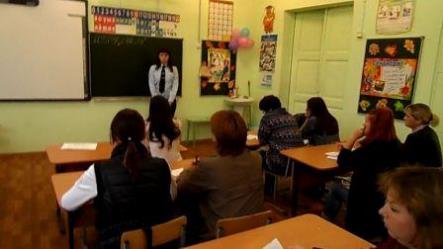 3
Привлечение жителей микрорайона на пробные ЕГЭ в качестве общественных наблюдателей или участников.
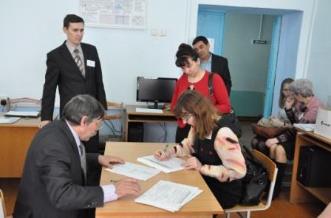 4
Эффективная работа школьного сайта по своевременному отображению всех сторон школьной жизни.
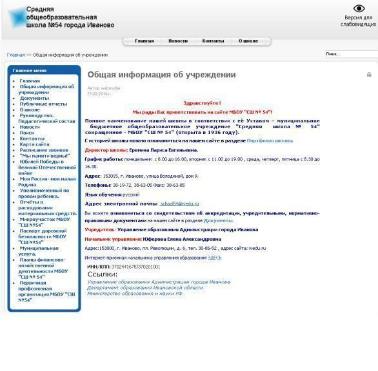 5
Проведение дней открытых дверей с использованием 
интерактивных форм работы.
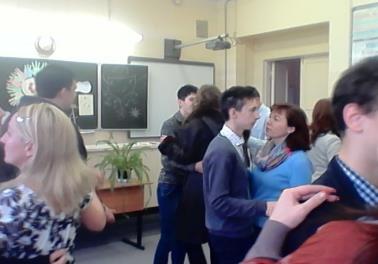 6
Работа 
«Предшколы будущего поколения»
 для всех дошкольников микрорайона.
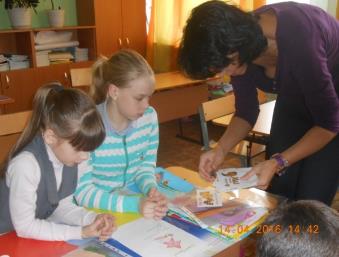 7
Разработка элективных курсов по развитию интеллектуальных способностей учащихся с низкими стартовыми возможностями.
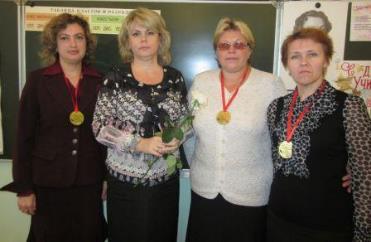 8
Организация совместной внеурочной деятельности, направленной на повышение культурного уровня социума, на участие родителей в воспитании детей.
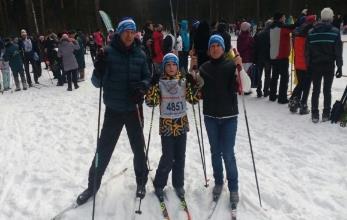 9
Участие школьников и их родителей в решении образовательных и социальных проблем через реализацию различных проектов.
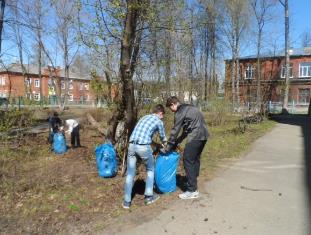 10

Совместной обогащение 
традиций школы.
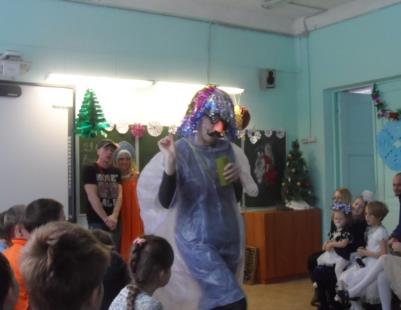 Своевременная реализация  комплекса этих мер  
позволила в итоге :
	минимизировать риск ухода сильных учащихся в другие школы;    	повысить заинтересованность родителей микрорайона в предлагаемых образовательных услугах;     	частично снизить конкуренцию со стороны других ОУ.
Считаем, что эффективность выполнения поставленных перед нами управленческих задач 
по увеличению контингента учащихся  наглядно демонстрирует следующая таблица из публичного отчёта школы за 2015 год.
Количество обучающихся 
МБОУ «Средняя школа № 54»
Спасибо 
за 
внимание!